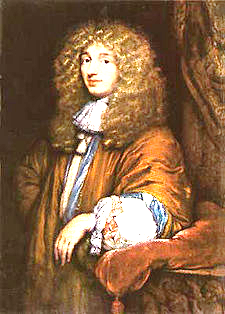 ２学年 化学基礎  授業資料 No.09 ≪ テスト返しと物質の三態≫
教科書P36（物質の三態）
２年（　）組（　　）席　名前（　　　　　　　　　　　　）
■今日の流れ
クリスティアーン　ホイヘンス
Christiaan Huygens
(1629-1695)
①：テスト返却。採点ミスを確認する。
②：物質の三態を確認する。
③：物質の三態から綿あめを理解する。
オランダの数学者、
物理学者、天文学者
■テスト返し（　平均点と最高点、各問題の配点について　）
５９．６
９８
平均点　　　　　　　　　　最高点
１
問６以外すべて１点、問６　３点　　計１×１９＋３＝２２点
２
問１　各２点、問２　各１点、問３　３点、問４ １点、問５　２点、問６　各２点　
問７　各１点、問８　各３点、問９　各１点　
計　２×２＋１×４＋３＋１＋２＋２×２＋１×５＋３×２＋１×３＝３２点
３
問１、問２、問５　各２点　問３　１点＋２点（理由）、　問４　３点　
計　２×４＋１＋２＋３＝１４点
４
問１、問２、問３　各２点　問４　３点　計　２×３＋３＝９点
５
問１、問２、問３　各２点　問４　各１点　計　２×８＋１×８＝２４点
■ 物質の三態 と 状態変化　（綿あめの原理より）
物質の三態 ・・・ 全ての物質は、温度と圧力が決まると（1．　　　　  ）,（2．　　　　  ）,（3.　　　　　  ）
　　　　　　　　　　のいずれかの状態をとる。
（4.　　　　　　　　）・・・ 温度や圧力が変化した時に、物質の状態が変化すること。
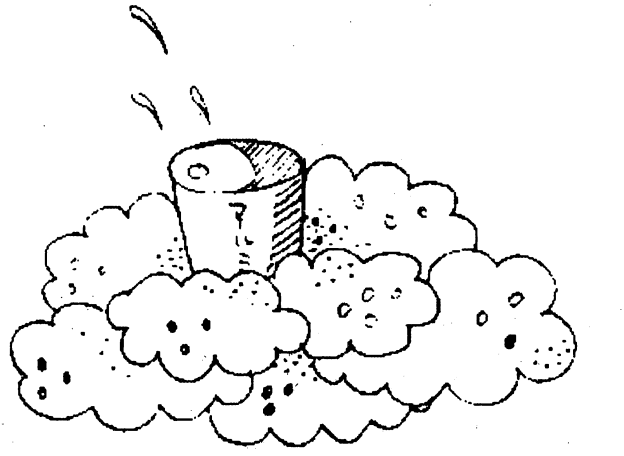 □綿あめの作り方
※加熱すると固体のザラメは、
　（5.　　　　　　）して液体になる。
①穴の開いたアルミ缶の
　中に「ザラメ」を入れる。
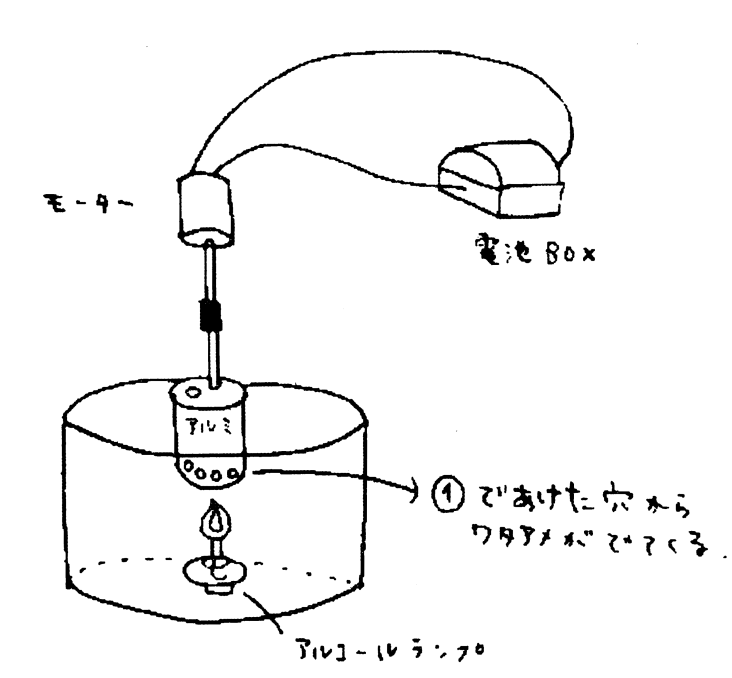 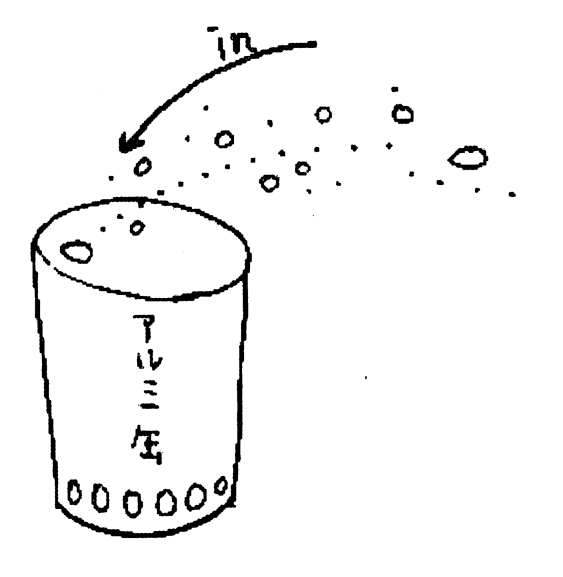 ※飛び出した液体は、冷やされて
（6.　　　　　）し、再び固体になる。
綿あめの完成
評価
印
②ザラメをアルコール
　ランプで加熱する。
③モーターを回転させると、
外に液体が飛び出す。